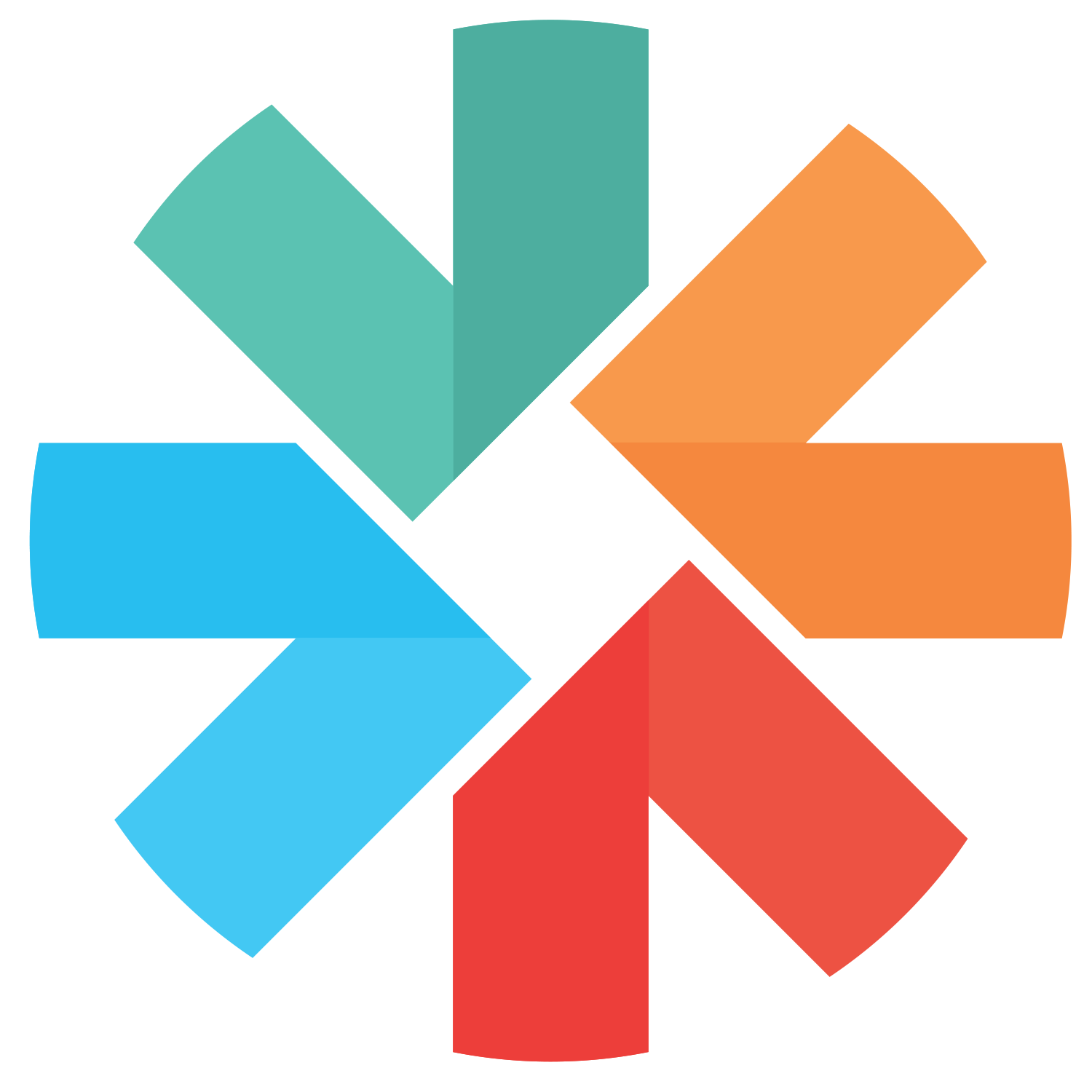 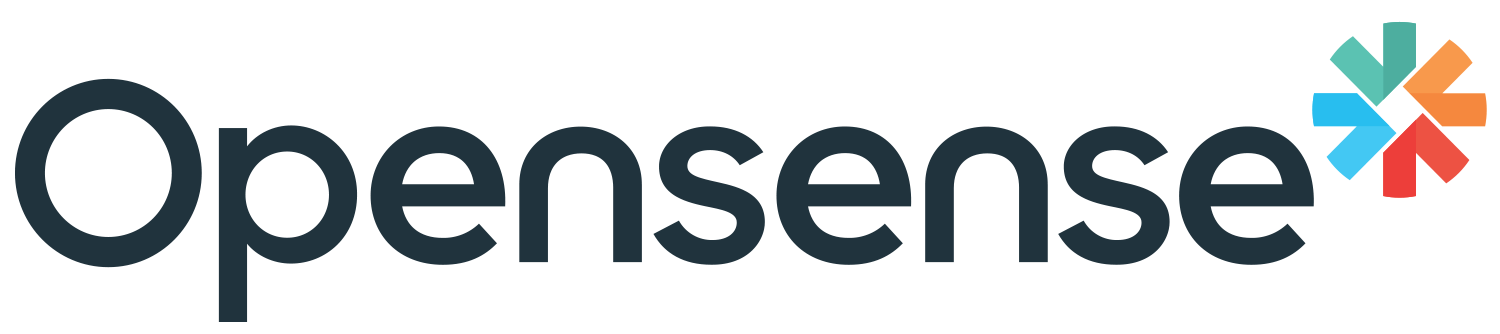 Signature & Banner Best Practices
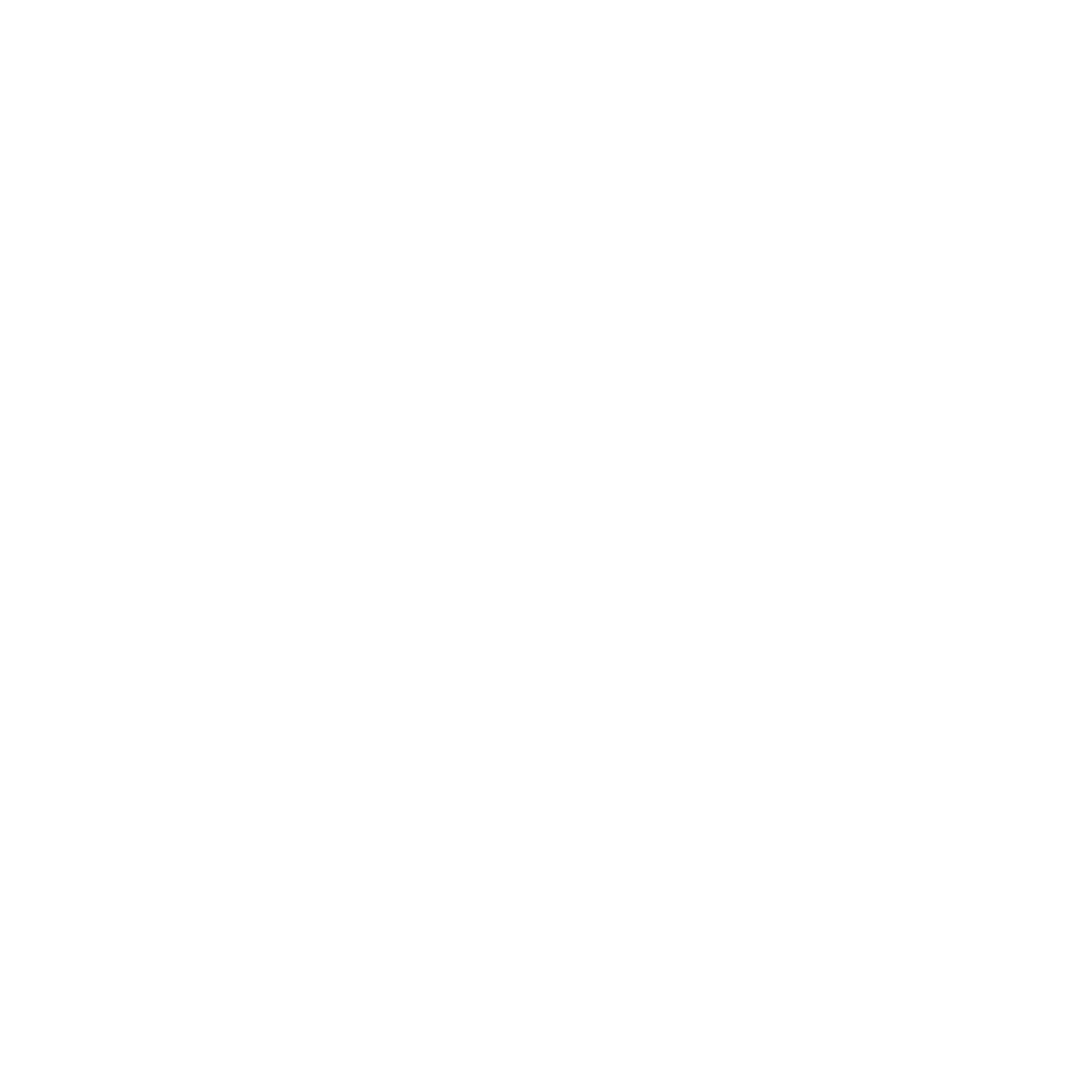 Standard Info
Name & title
Corporate, direct, and/or mobile phone
Company logo & website
Company address
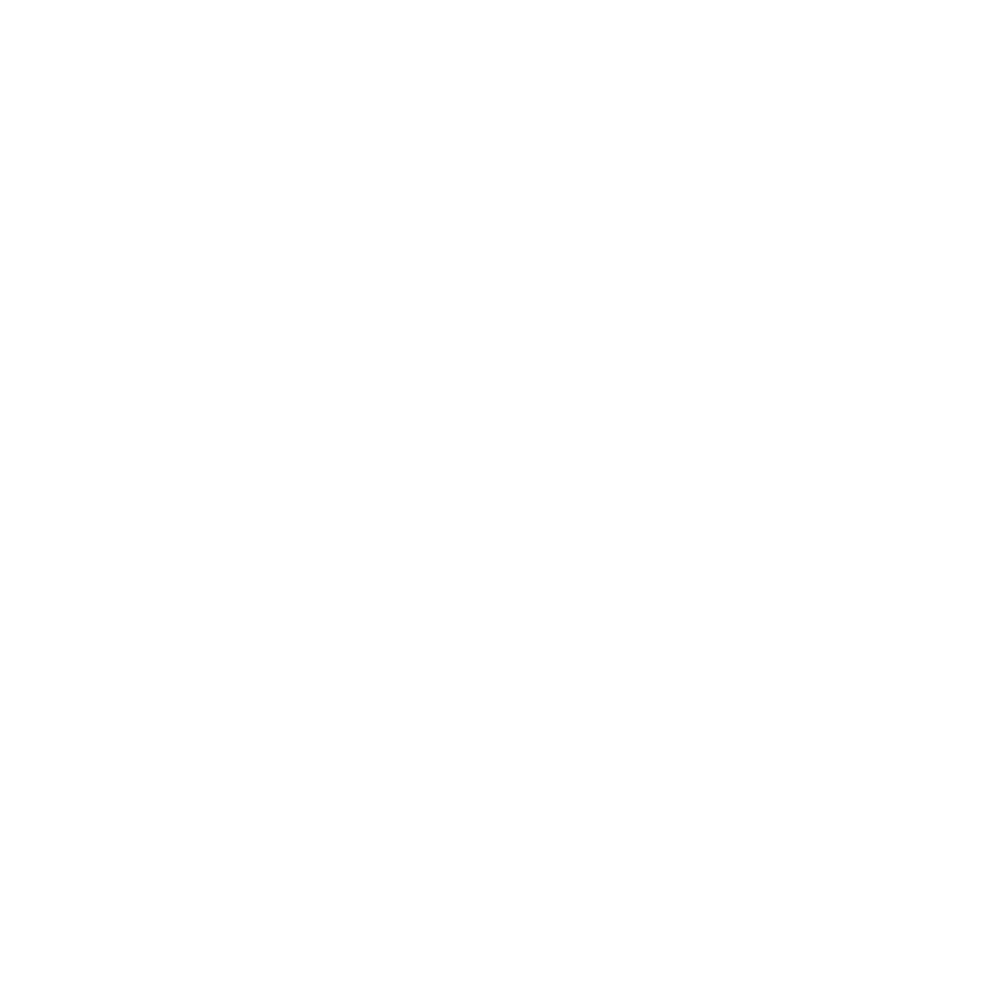 Signature
Standards +
Extras
Design Upgrades
Animated logo
Corporate awards (e.g. Inco 5000)
Certification badges
Horizontal orientation with vertical line
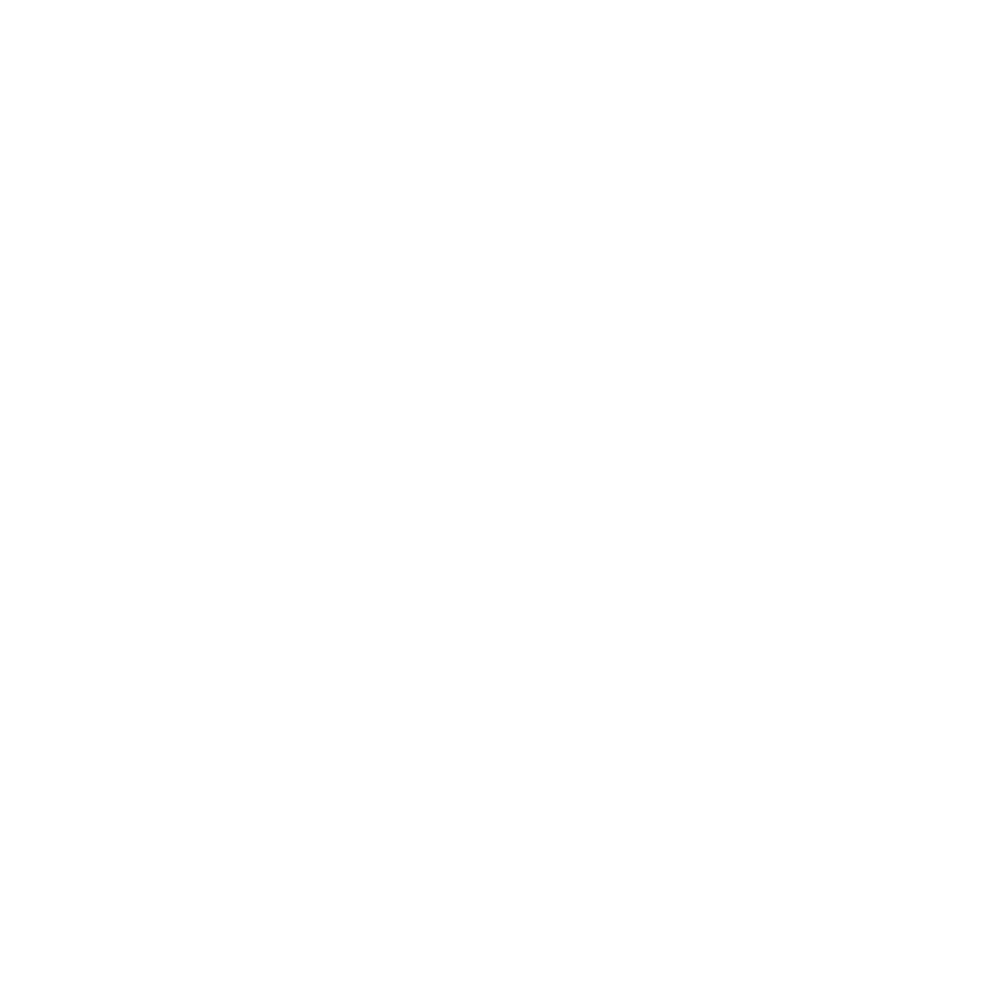 Contact Info Upgrades
Support phone number
Social profile icons (linked)
“We’re hiring” link
Meeting link
Survey link
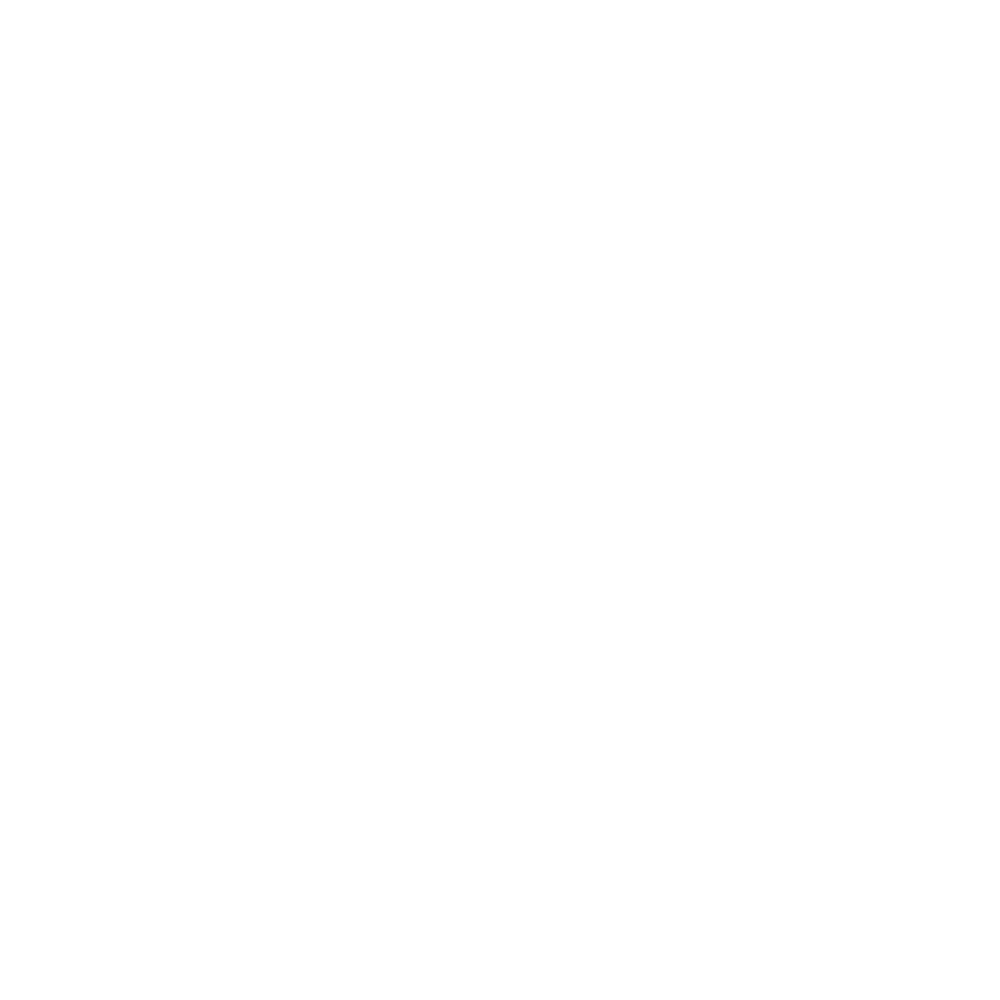 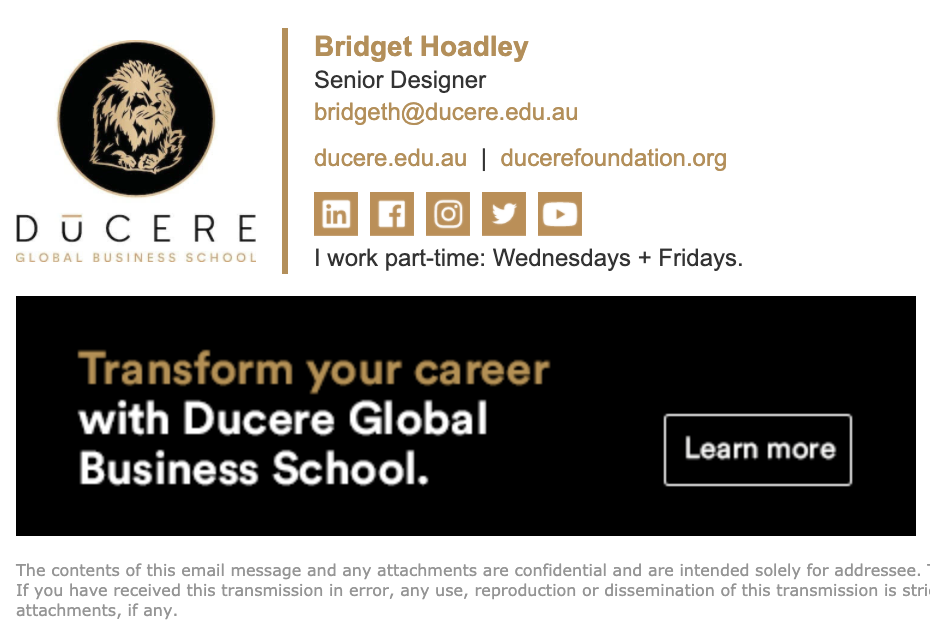 Email Signature Examples
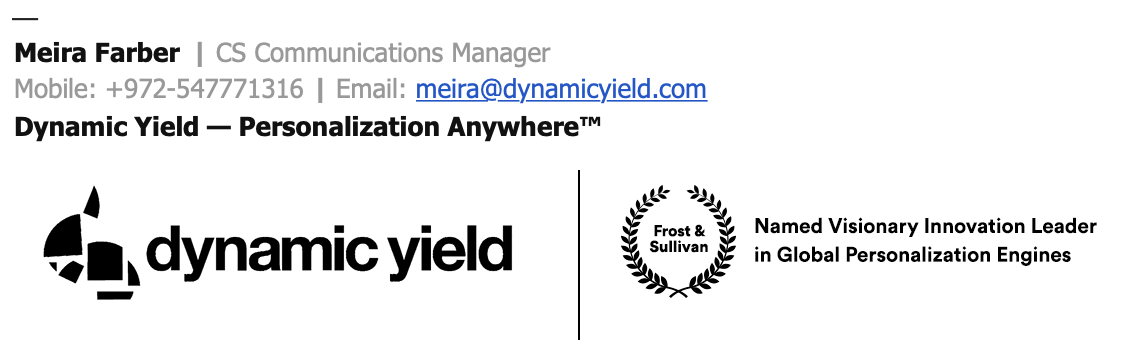 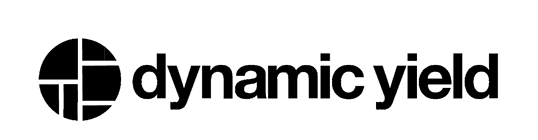 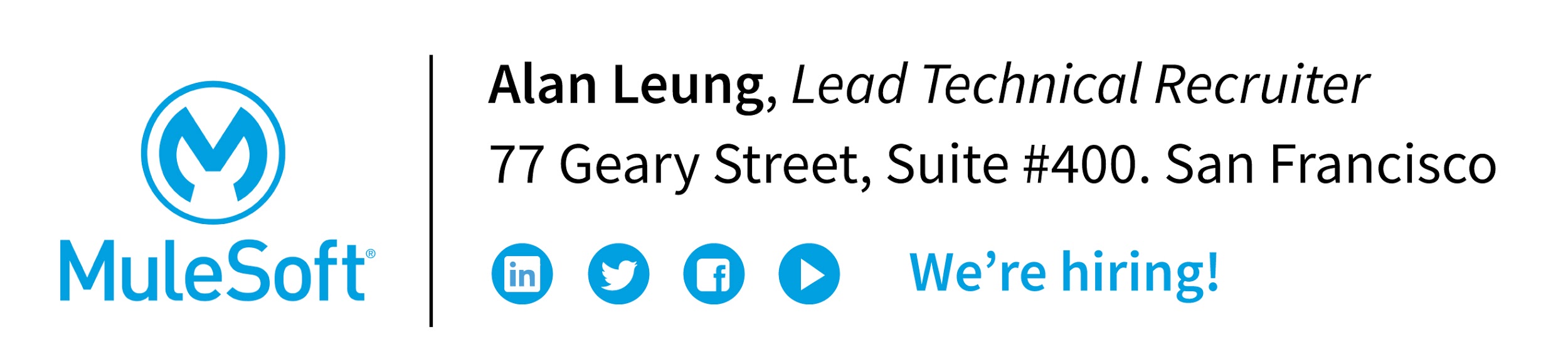 Banner best practices
Size & Resolution400px by 80px renders well on all devicesBest aesthetic: match your signature width72 dpi resolution recommended
Clear Call to Action (CTA)“Get Your Gift” outperforms “Click Here”
Add MovementGIFs are supported & tend to generate more engagementMoving banners really catch the eye (see next slide for examples)
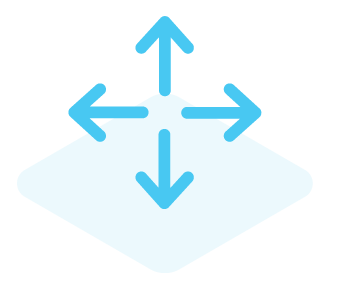 Remember: 
It’s still an ad so treat it like one
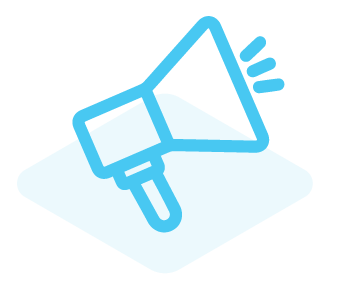 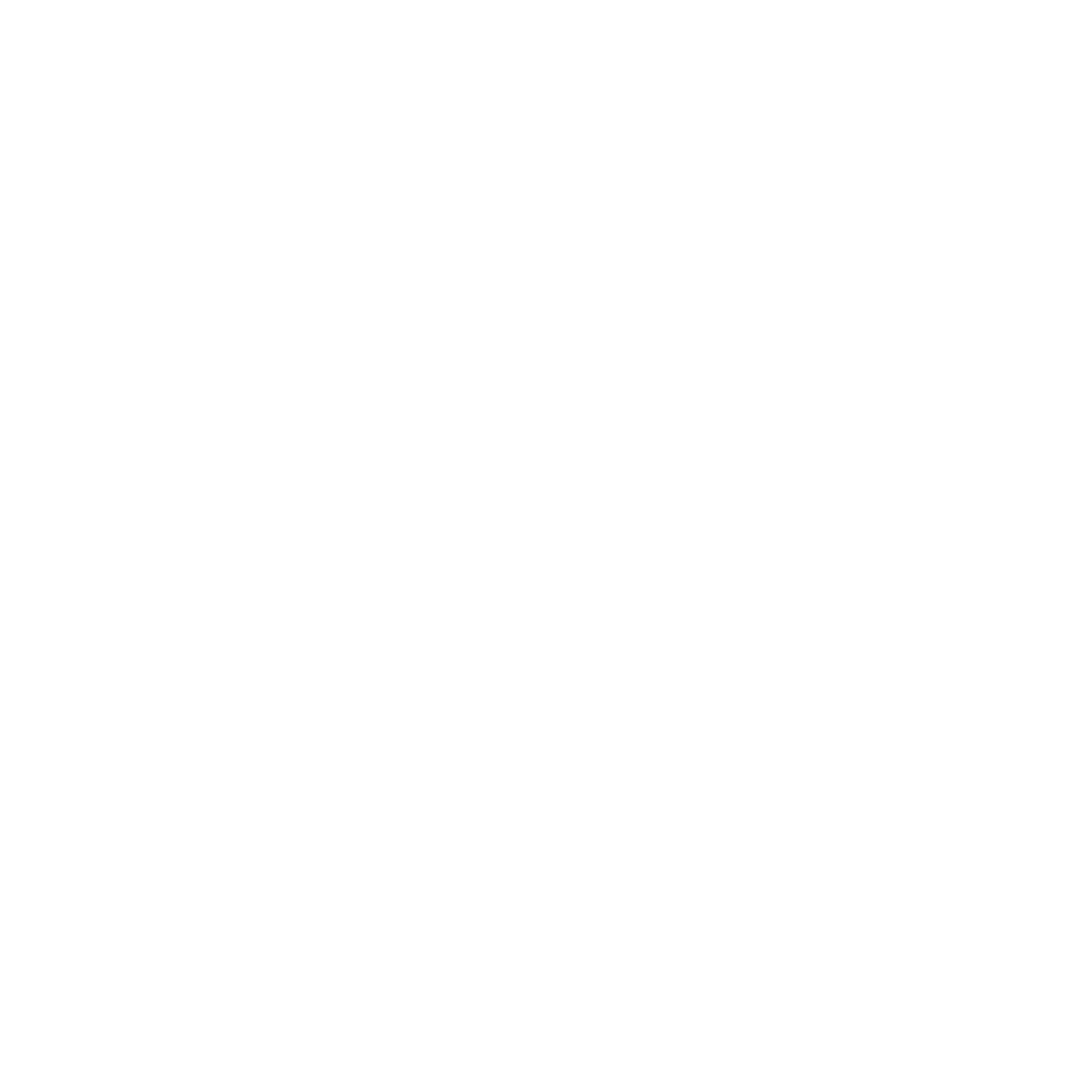 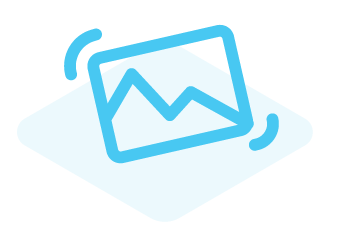 Example Banner Campaigns
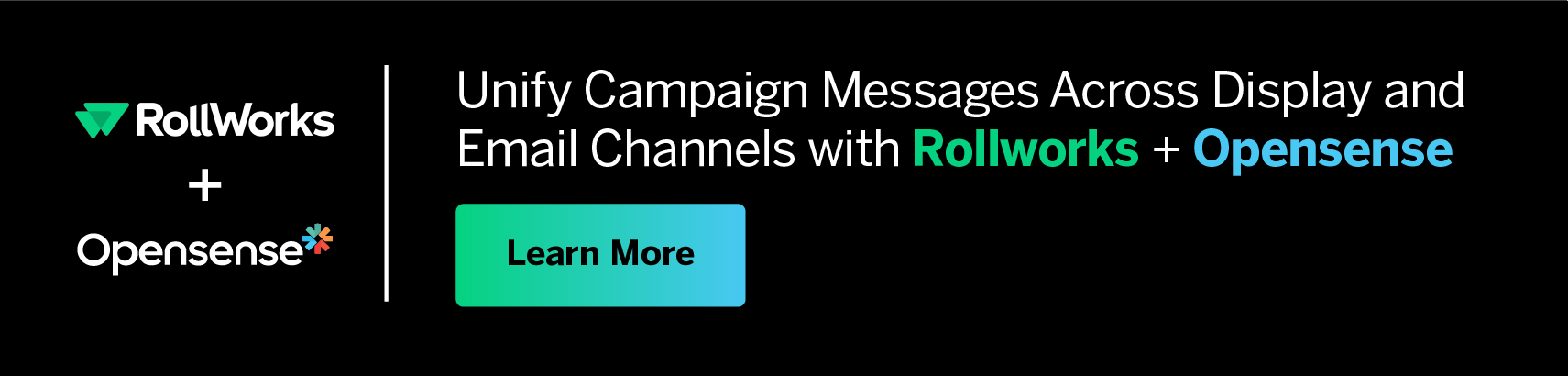 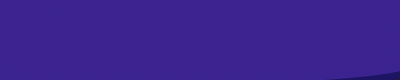 Events
News
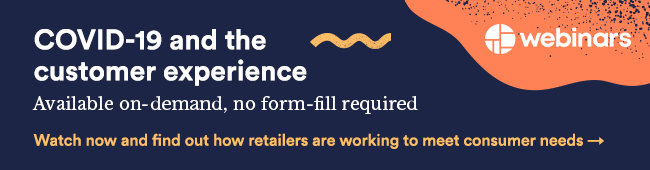 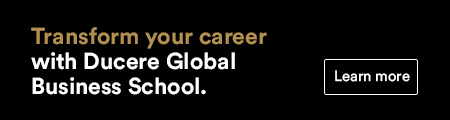 Content
Recruiting
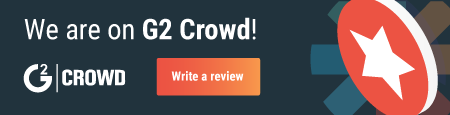 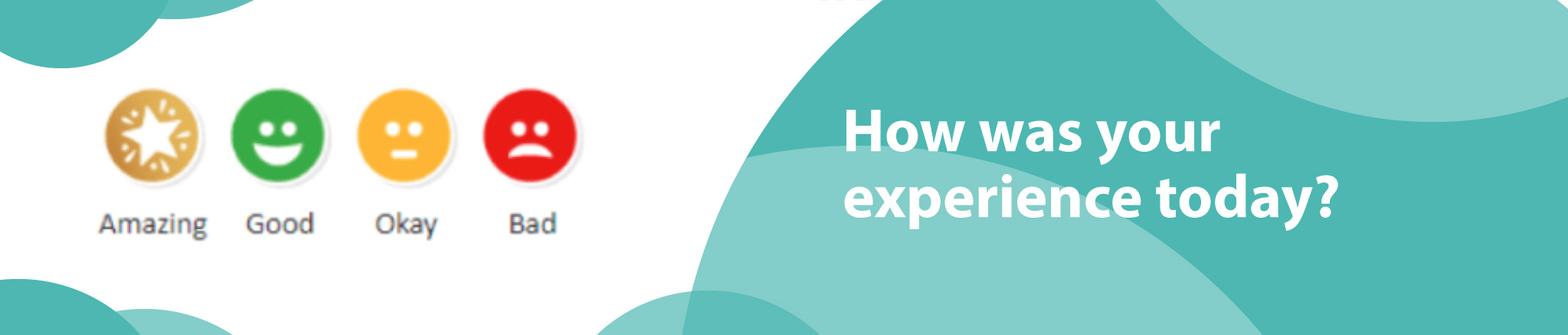 Reviews
Surveys
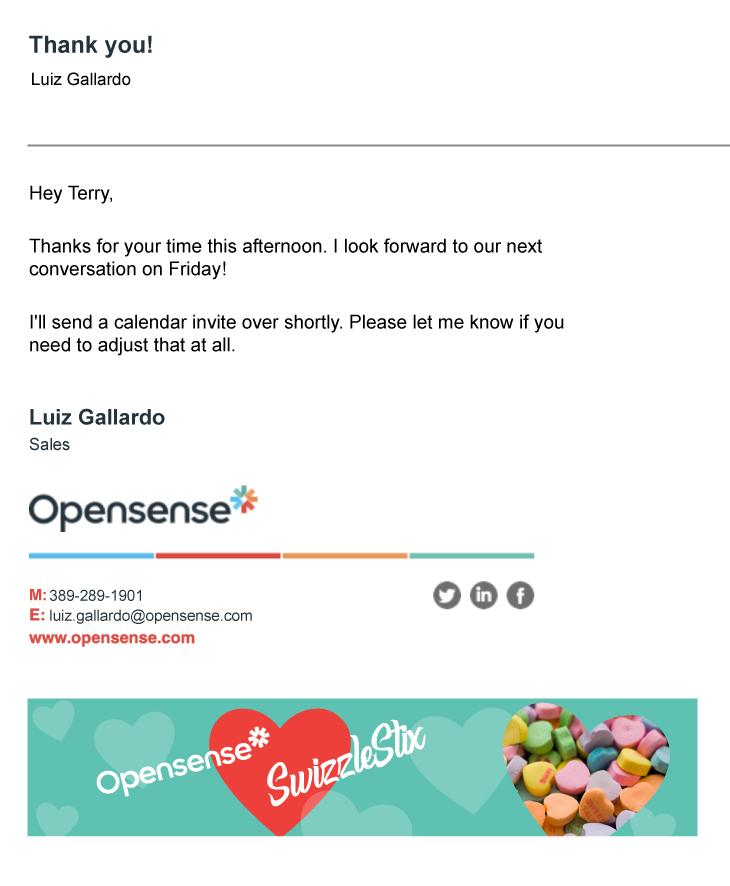 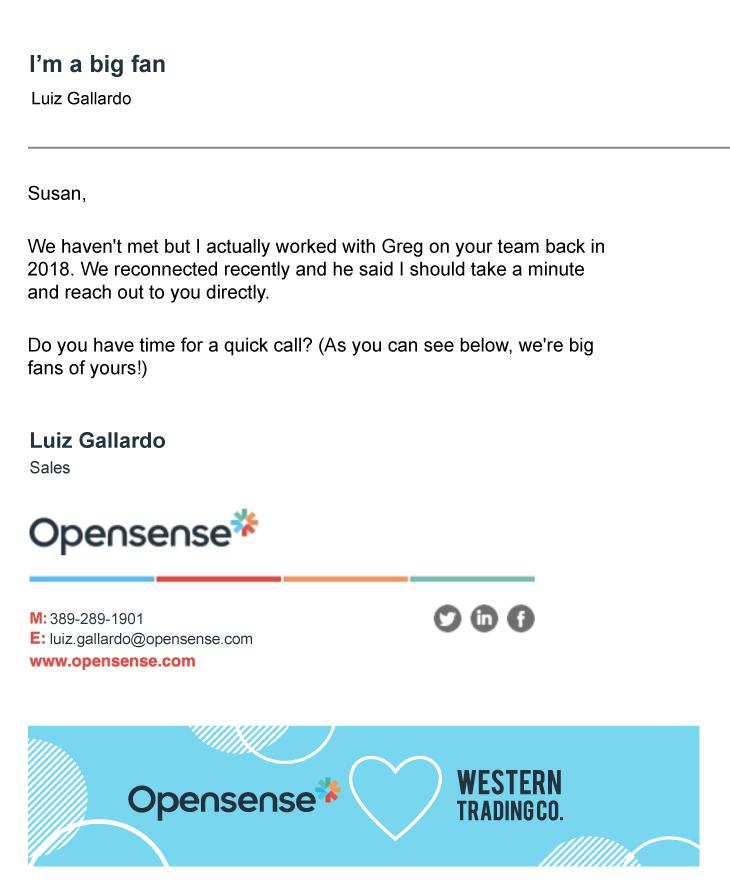 Personalized Email Banner Campaigns (+ ABM)
Prospect at Target Account
Prospect at Another Target Account
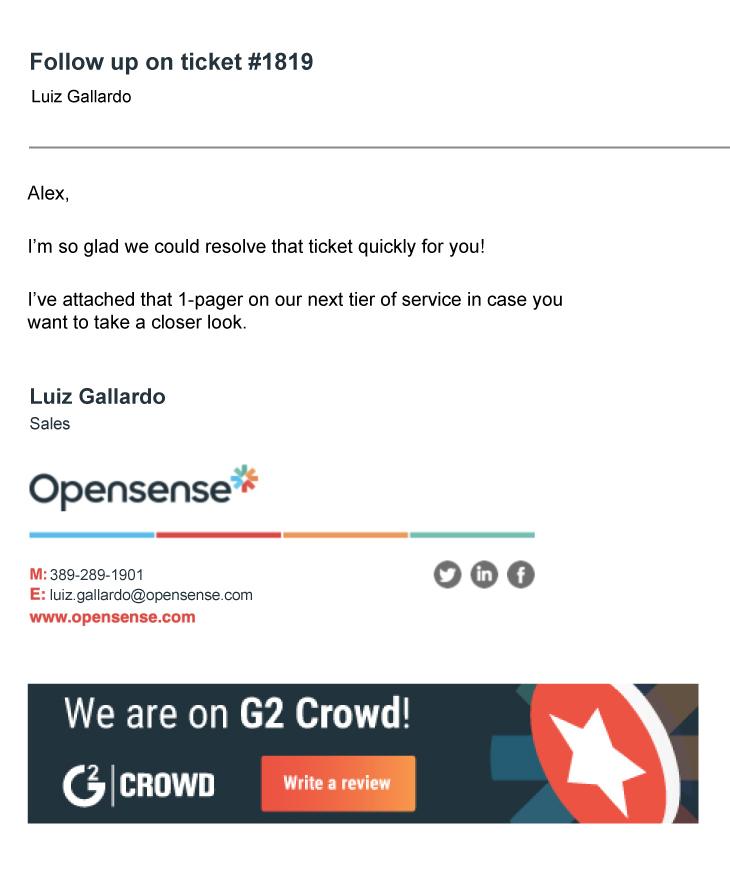 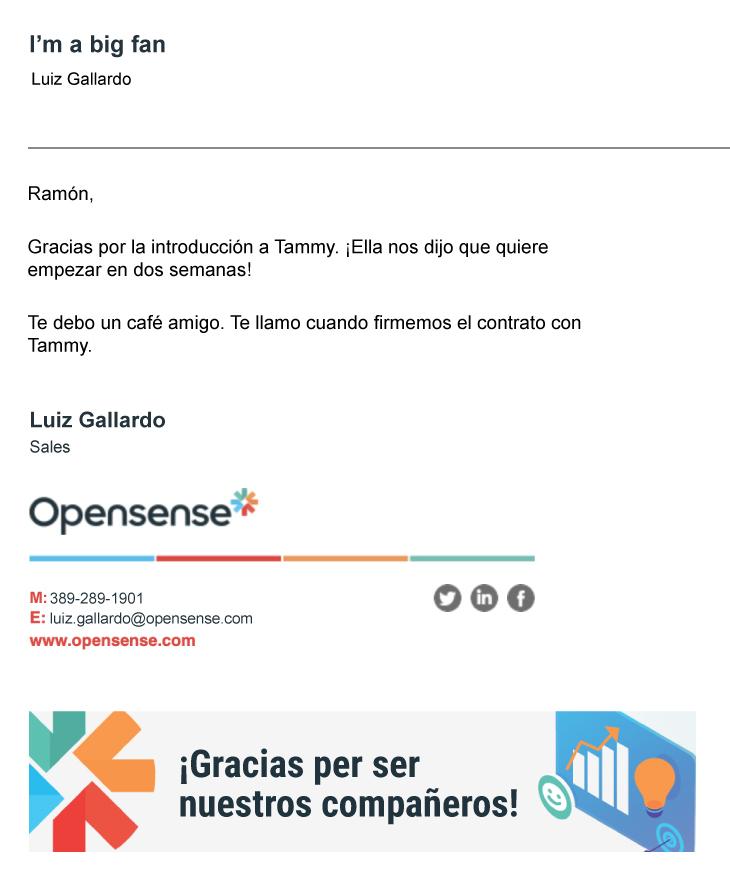 Current Customer
Partner Based in Spain
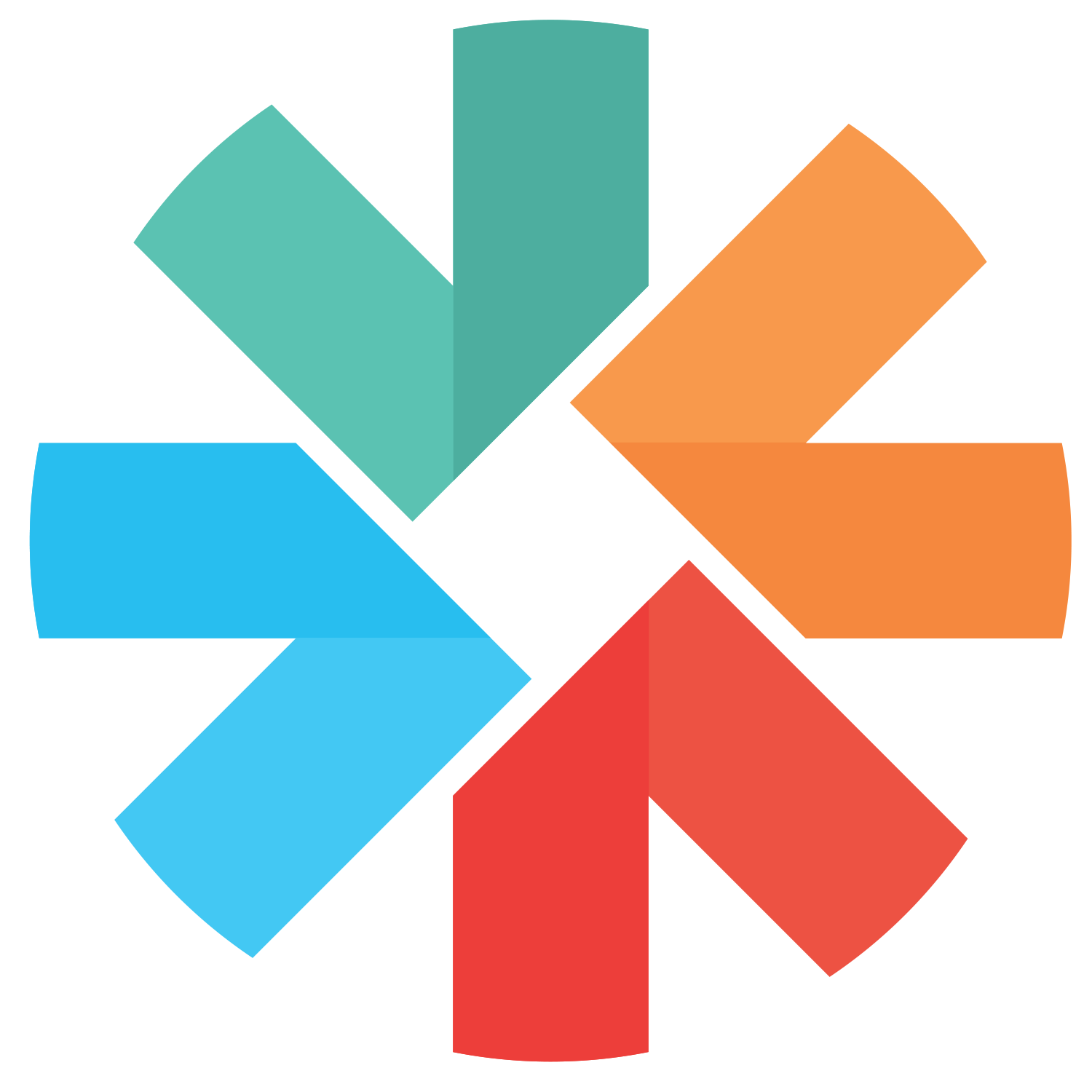 Questions?
Contact support at help@opensense.com
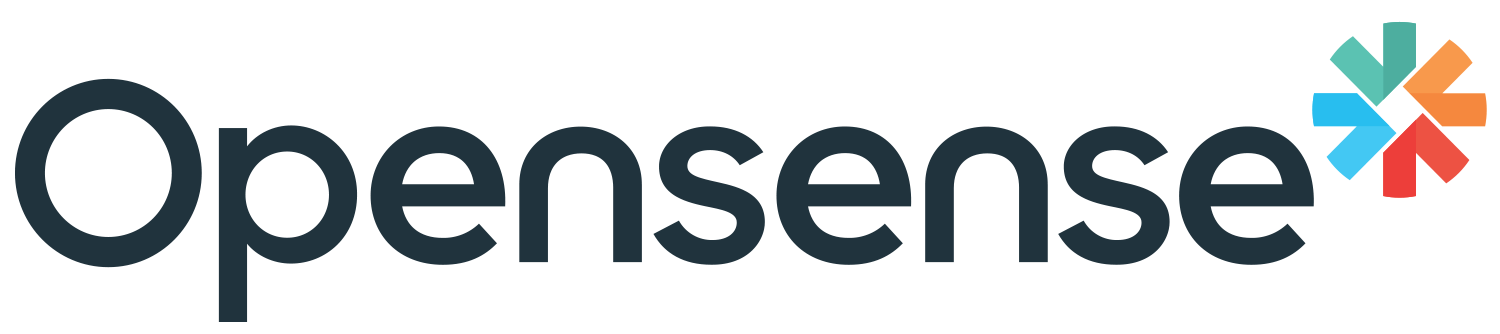